আজকর ক্লাসে সবাইকে স্বাগতম
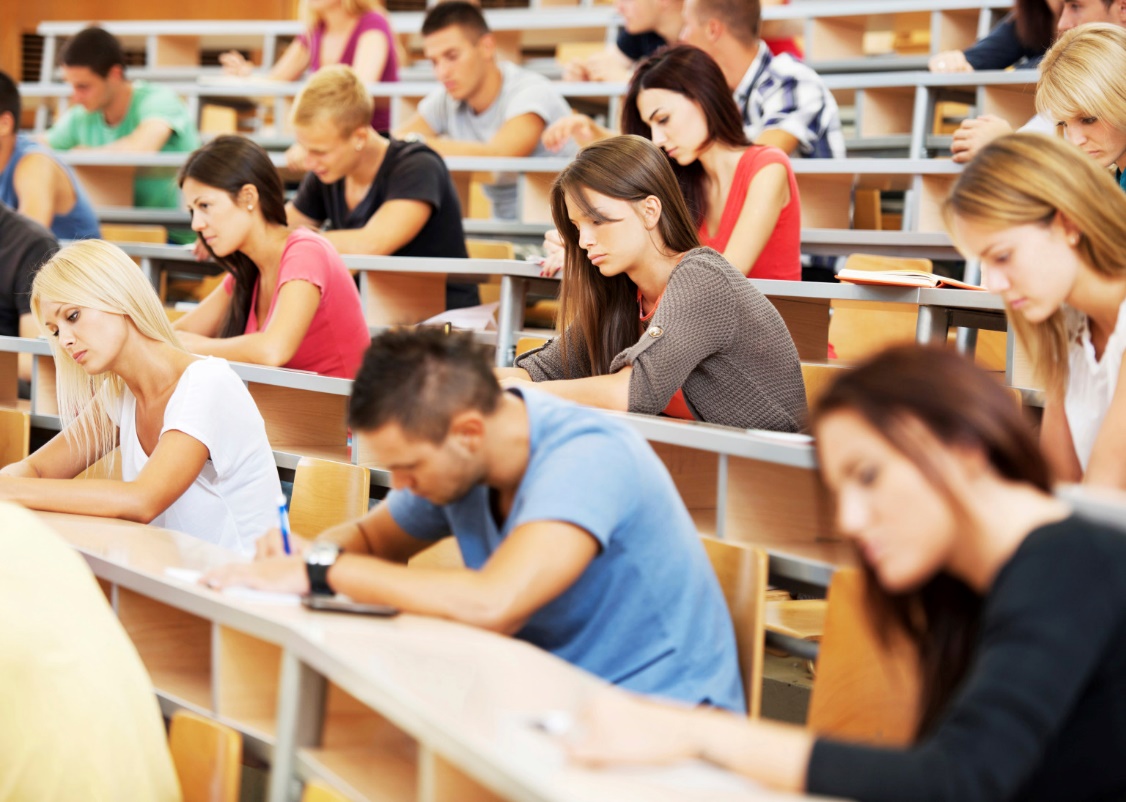 পরিচিতি
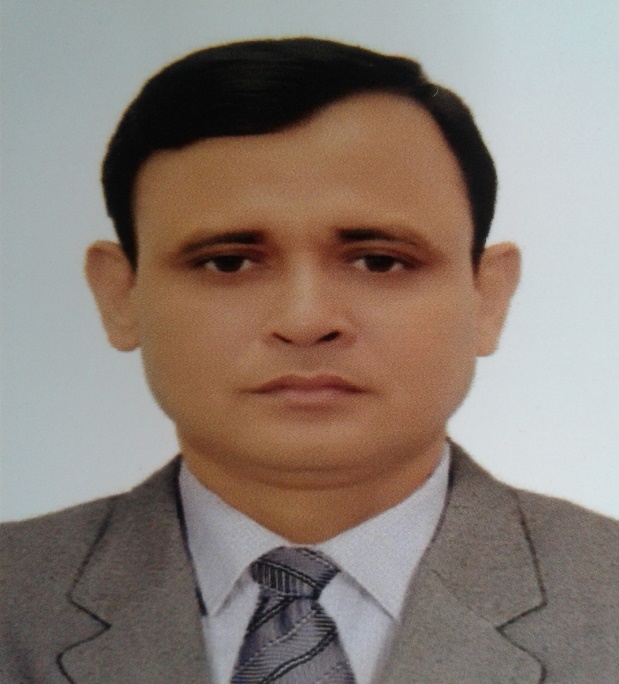 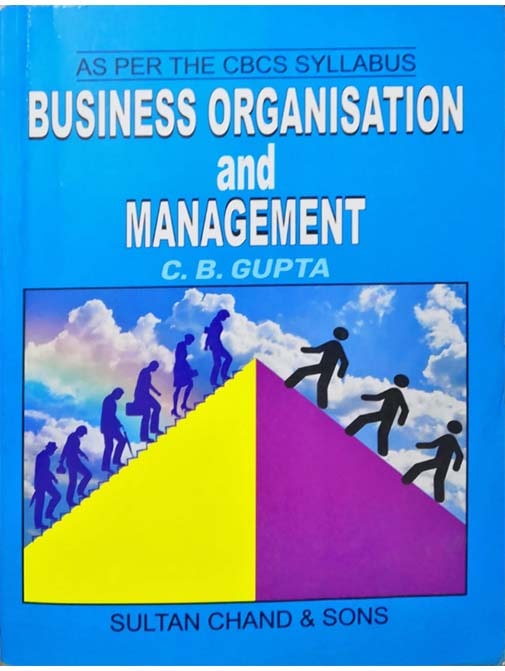 বিষয়ঃ ব্যবসায় সংগঠন ও ব্যবস্থাপনা
শ্রেণীঃ 	দ্বাদশ
অধ্যায়ঃ দশম
অধ্যায় শিরোনামঃ নিয়ন্ত্রন
মোহাম্মদ তোফাজ্জেল হোসেন
প্রভাষক-ব্যবস্থাপনা
গুঠিয়া আউডিয়াল ডিগ্রি কলেজ
গুঠিয়া , উজিরপুর , বরিশাল
ইমেইলঃÑ hossainmdt20@gmail.com
ছবি দেখে কি বুঝি?
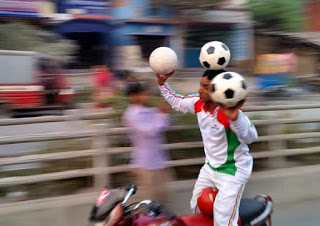 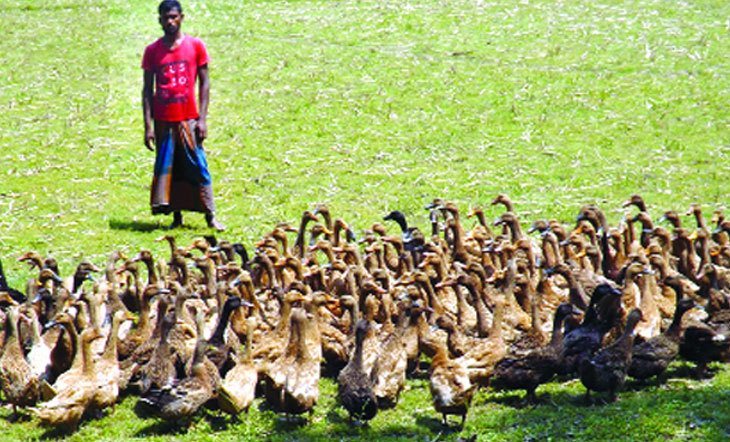 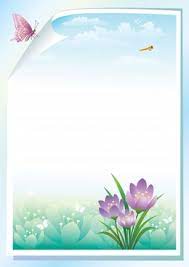 আজকের পাঠ
নিয়ন্ত্রণের ধারণা ও বৈশিষ্ট্য
শিখনফল
এই পাঠ শেষে শিক্ষার্থী…….
নিয়ন্ত্রণের ধারণা ব্যাখ্যা করতে পারবে ।
নিয়ন্ত্রণের বৈশিষ্ট্যগুলো বিশ্লেষণ করতে পারবে।
নিয়ন্ত্রণের সংজ্ঞা
“যাবতীয় কার্যাবলি সম্পাদিত হচ্ছে কিনা তা তদারকি করা, ত্রুটি-বিচ্যুতি নির্ণয় করা এবং প্রয়োজনে সংশোধনমূলক ব্যবস্থা গ্রহণ করার সার্বিক প্রক্রিয়াকে নিয়ন্ত্রণ বলে” ।
লক্ষ্য
কেন্দ্রিক
উচ্চস্তরের কাজ
কালান্তিক কাজ
মৌলিক কাজ
নিয়ন্ত্রণের বৈশিষ্ট্য
অবিরাম প্রক্রিয়া
পরবর্তী পরিকল্পনার ভিত্তি
আওতা
প্রতিরোধক
দলগত কাজ
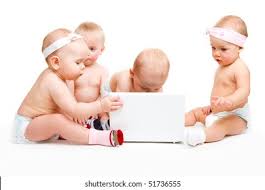 প্রত্যেক দল নিজেদের মধ্যে আলোচনা করে, 
‘‘নিয়ন্ত্রন কালান্তিক কাজ” ব্যাখ্যা সহ লিখ।
একক কাজ
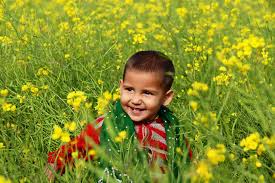 নিয়ন্ত্রণ কাকে বলে  লিখ।
মূল্যায়ন
কোনটি নিয়ন্ত্রণের বৈশিষ্ট্য?
সঠিক উত্তরে টিক চিহ্ন দাও ।
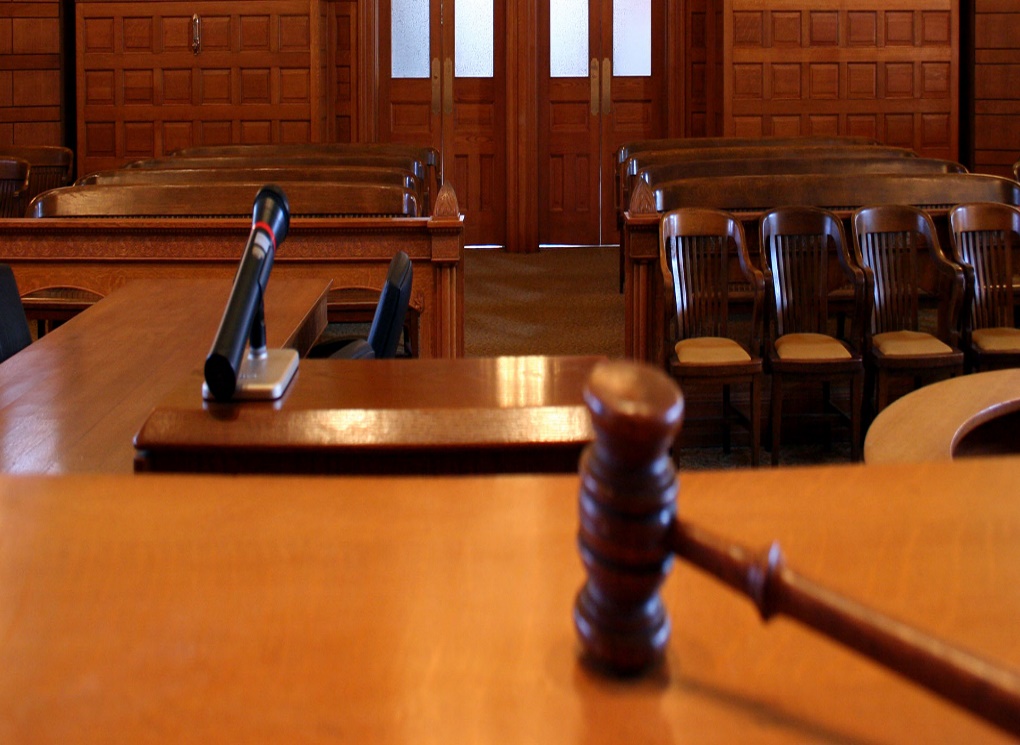 ×
১। স্বার্থপরতা
২। লক্ষ্যকেন্দ্রিক
∙
3।ব্যক্তিস্বার্থ
×
বাড়িরকাজ
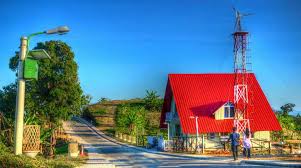 আগামী ক্লাসে নিয়ন্ত্রণের পাঁচটি বৈশিষ্ট্য  বর্ণনাসহ লিখে আনবে।
সকলের সহযোগিতার জন্য ধন্যবাদ
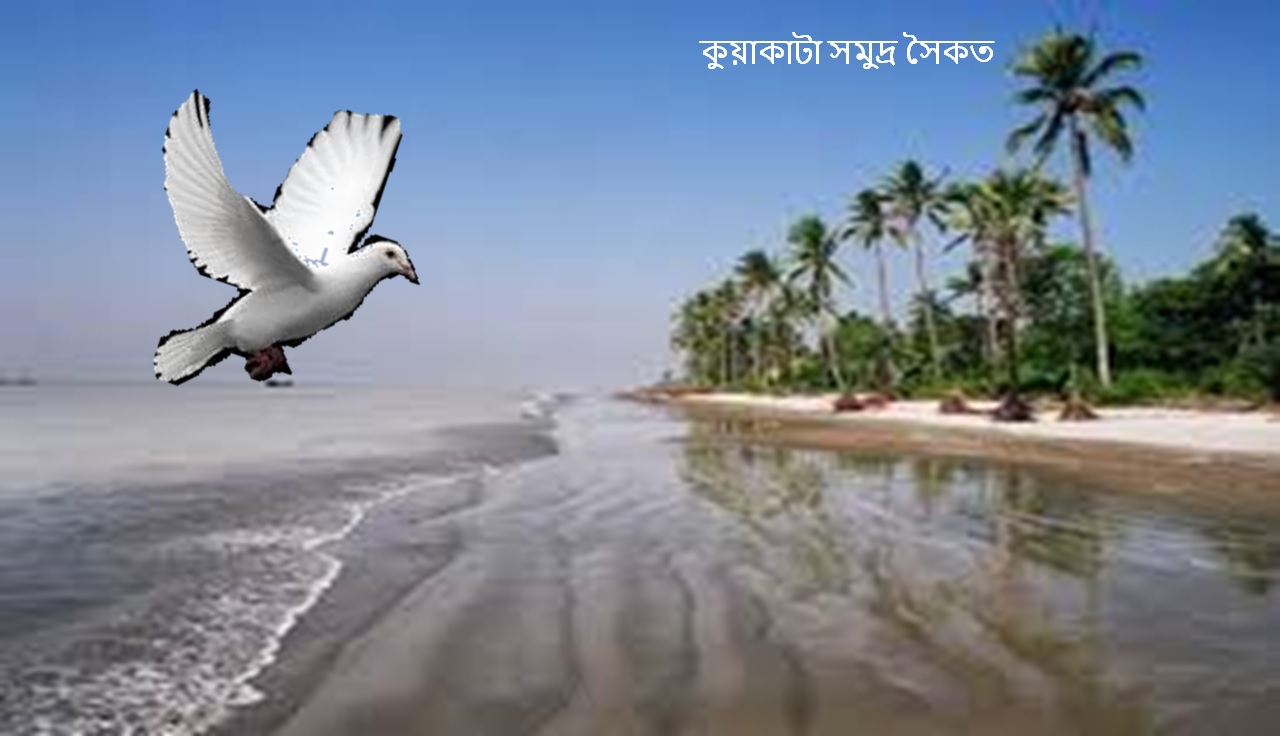